2023/2024【U15】次世代トップアスリート育成事業
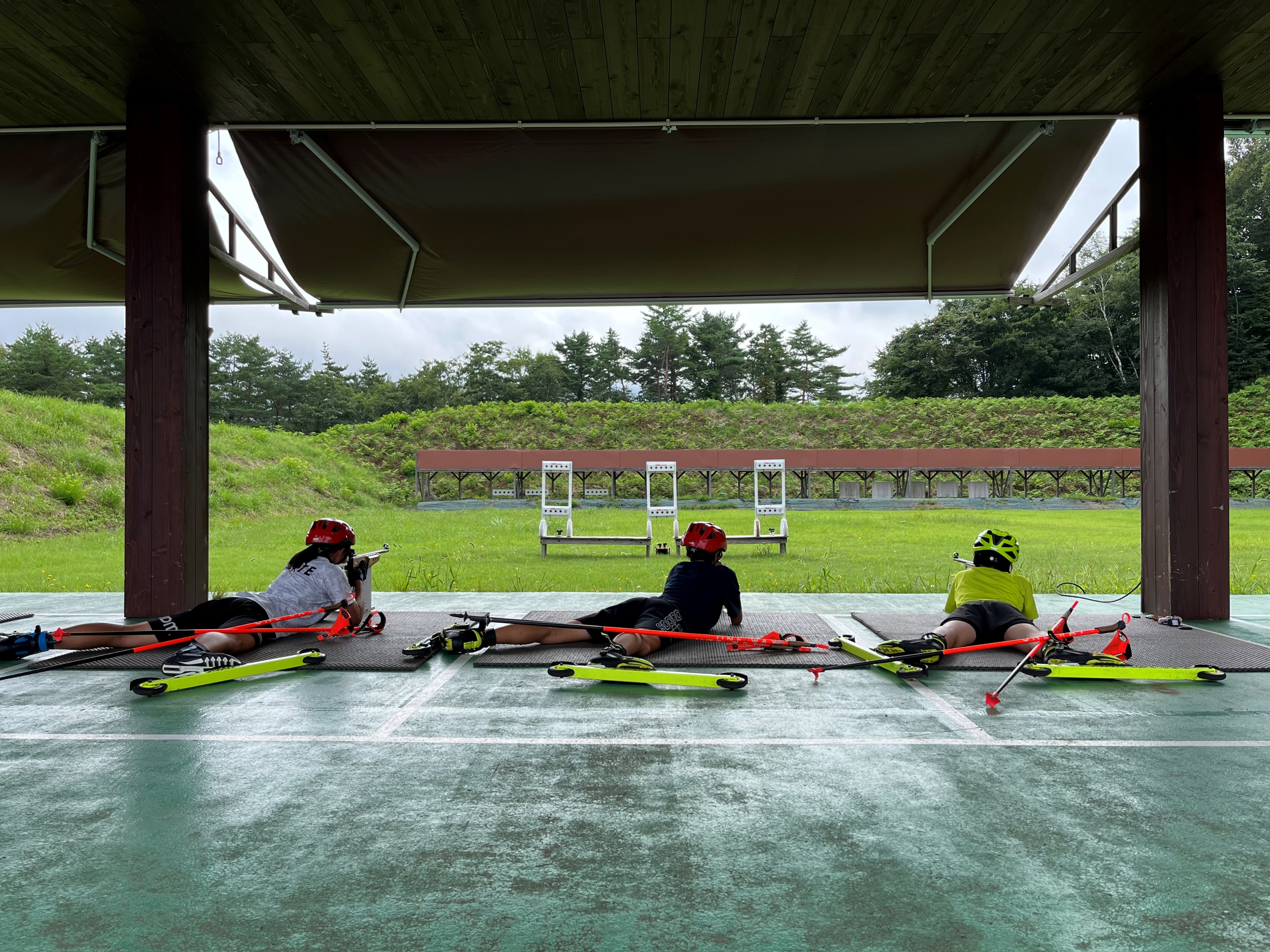 U15サマー
バイアスロン
記録会2023
９月２４日（日）
＠田山射撃場
９月２３日（土）　公式練習
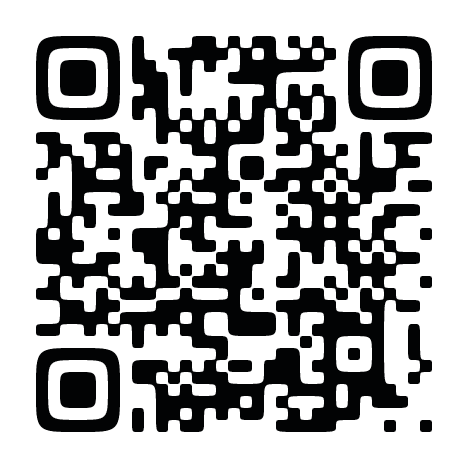 詳細はこちら　→
（Instagram）
１０：００　ランニング
１４：００　ローラースキー

対象者：中学生
参加料：無料
　　　　(別途コース使用料150円/八幡平市民100円)
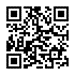 記録会　
お申し込み　→
フォーム
主催　日本バイアスロン連盟　　　　　　　　スポーツ振興くじ助成事業
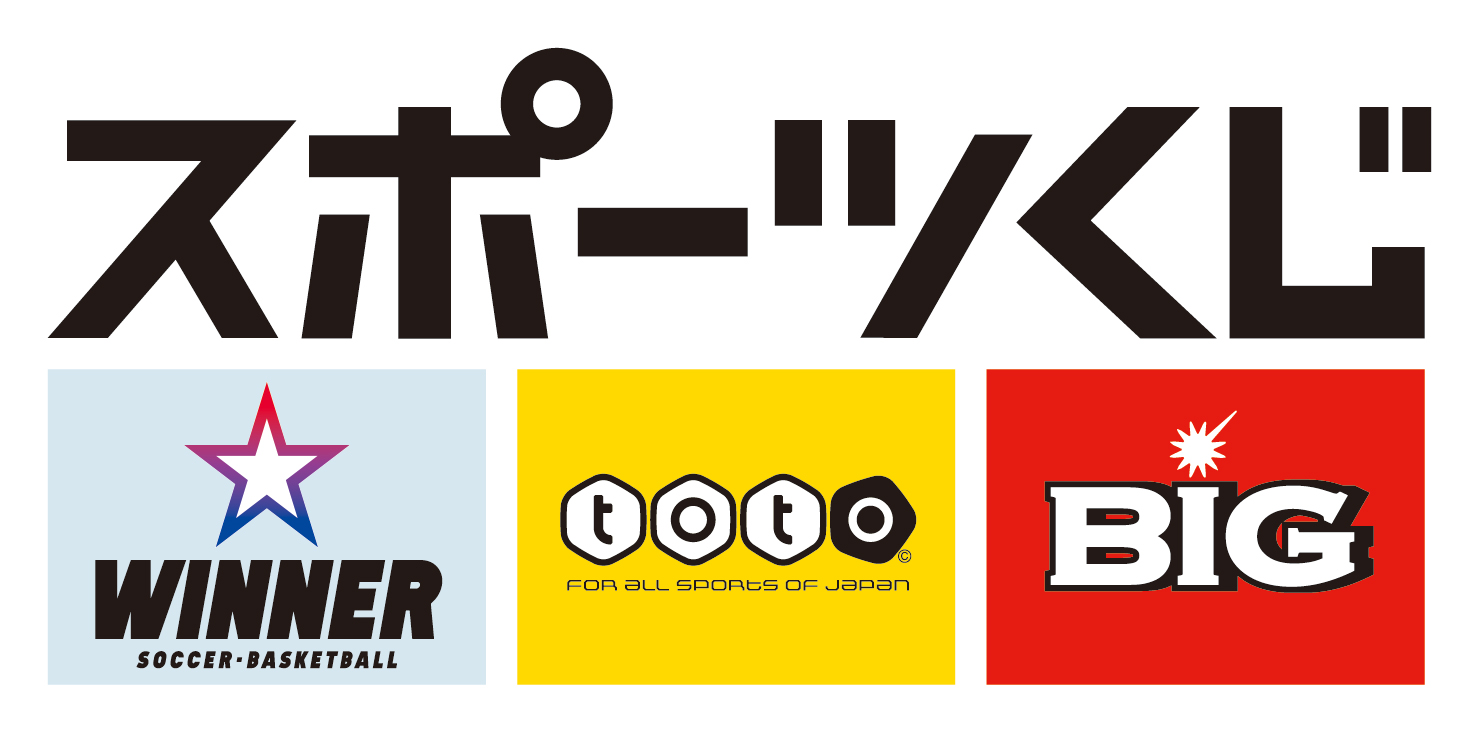